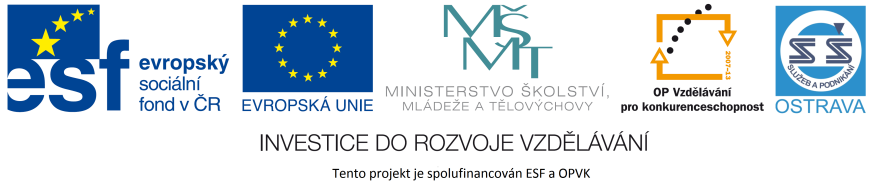 VY_32_INOVACE_ČJM4_6060_ZEM
Výukový materiál v rámci projektu OPVK 1.5 Peníze středním školám
Číslo projektu:		CZ.1.07/1.5.00/34.0883 
Název projektu:	Rozvoj vzdělanosti
Číslo šablony:   	III/2Datum vytvoření:	12.04.2013Autor:			Mgr. Petra ZemánkováUrčeno pro předmět:     Český jazyk a literaturaTematická oblast:	Česká literatura po roce 1945	 
Obor vzdělání:		Masér sportovní a rekondiční (69-41-L/02)
			4. ročník                                            Název výukového materiálu: 
			České drama od roku 1945 do současnosti –			test
Popis využití: 		prezentace s využitím dataprojektoru a 			notebooku

Čas:  			10 minut
české drama od roku 1945 do současnosti
Test  - 12 otázek
1. Hry Václava Havla se hrály v divadle Na zábradlí, dokud nebyly zakázány. V jedné hře vzpomíná V. H. na dobu, kdy pracoval jako dělník v pivovaru. Obsahem je dialog mezi sládkem a dělníkem Vaňkem. Název hry:
A.	Audience
B.	 Zahradní slavnost
C.	Vernisáž
D.	Asanace
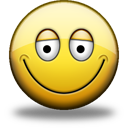 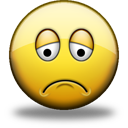 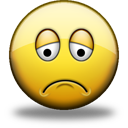 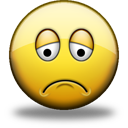 2. Po válce se objevila řada „divadel malých forem“. Suchý a Šlitr proslavili divadlo, které brzy získalo značnou popularitu. Jmenovalo se:
A.	Na zábradlí
B.	Rokoko
C.	Semafor
D.	Reduta
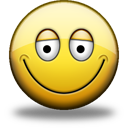 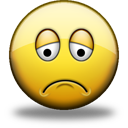 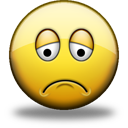 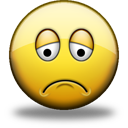 3. Absurdní divadlo:
A.   je hra z neskutečného, pohádkového prostředí
B.   je hra s vědecko-fantastickými motivy
útvar  na hranici grotesky a tragédie – ukazuje úzkost člověka 
	v odlidštěném světě
D.   útvar na hranici tragédie a komedie
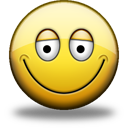 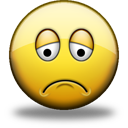 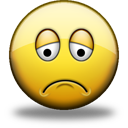 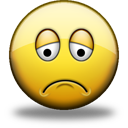 4. Absolventi brněnské JAMU vytvořili divadelní soubor, úspěšný i v zahraničí. Působil tu i Boleslav Polívka. Název divadla v době jeho vzniku:
A.	Divadlo na provázku
B.	Husa na provázku
C.	Divadlo na okraji
D.	Divadélko pod okapem
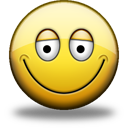 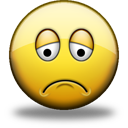 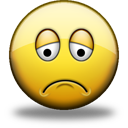 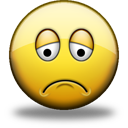 5. Divadlo satiry uvedlo v 2. pol. 50. let jednu ze zlomových her, a ukončilo tím dobu budovatelskou. Byla to hra:
A.	 Král Ubu
B.	 Ubu králem
C.	 Ubu se vrací
D.	 Ubu nebude
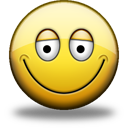 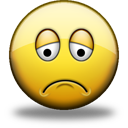 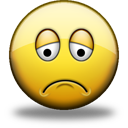 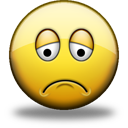 6. Kdo napsal parodii na cirkusové představení, v němž hlavní postavu představuje klaun August?
A. Ivan Vyskočil
B.  Pavel Kohout
C. Jiří Suchý
D. Jan Drda
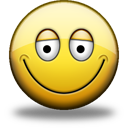 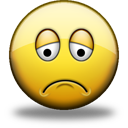 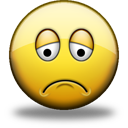 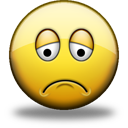 7. V době normalizace se produkce dělí na několik skupin. Která z nich mezi ostatní nepatří?
A.	oficiální
B.	tolerovaná
C.	exilová
D.	disidentská
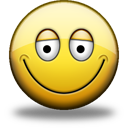 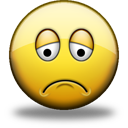 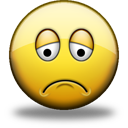 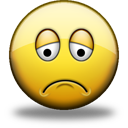 8. Které tvrzení NEPLATÍ o Divadle Járy Cimrmana?
A.	v divadle hrají pouze muži
B.	hrají pouze vlastní tvorbu
C.	divadlo po smrti L. Smoljaka ukončilo svou činnost
D.	všechny hry hrají až dodnes
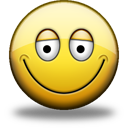 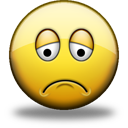 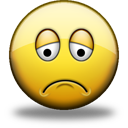 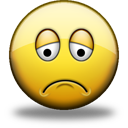 9. Mezi divadla malých forem NEPATŘÍ:
A.	Studio Y
B.	Činoherní studio
C.	Vinohradské divadlo
D.	Na zábradlí
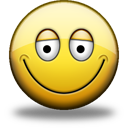 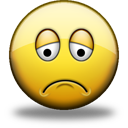 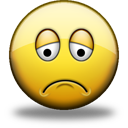 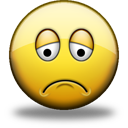 10. HaDivadlo vzniklo:
A.	v Prostějově
B.	v Ústí nad Labem
C.	v Ostravě
D.	v Liberci
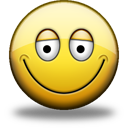 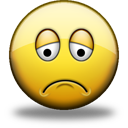 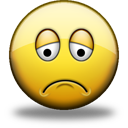 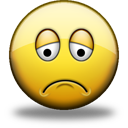 11. Hru Kdyby tisíc klarinetů proslavilo divadlo:
A.	Semafor
B.	Na zábradlí
C.	Waterloo
D.	Rokoko
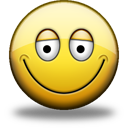 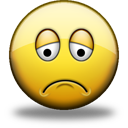 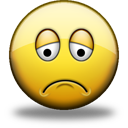 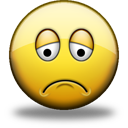 12. Po únorovém převratu v roce 1948 se hrály především:
A.	pohádkové hry
B.	budovatelské hry
C.	absurdní hry
D.	hry o budoucnosti
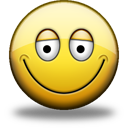 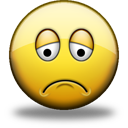 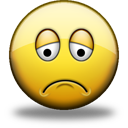 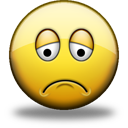 Hodnocení testu
12-11 bodů 	= výborný
10-09 bodů 	= chvalitebný
08-07 bodů 	= dobrý
06-05 bodů 	= dostatečný
04 a méně	= nedostatečný
Použitá literatura:

PROKOP, V.:  Přehled české literatury 20. století. Sokolov 2001.
KANDA, R. a spol.: Literatura – testové úlohy. Třebíč 2009.
SLANAŘ, O. A KOL.: Obsahy a rozbory děl (k LITERATUŘE – přehledu SŠ učiva). Třebíč 2006.
HANUŠKA, P., NOVOTNÝ, V.: Česká literatura ve zkratce 4. Praha 2001.